Algoritmusok és Adatszerkezetek I.
Pénzváltási feladat

(struktúra optimalizálási feladat)
2020. szeptember

3. hét – 1. videó
S03E01
Pénzváltási feladat
Feladat:
Adott P1,P2, …Pn típusú pénzérmék (mindegyikből végtelen darabszámú áll rendelkezésre) mellett a lehető legkevesebb érmét használva hogyan fizethető ki F forint?
Ha nem fizethető ki pontosan, a kimenet legyen -1.
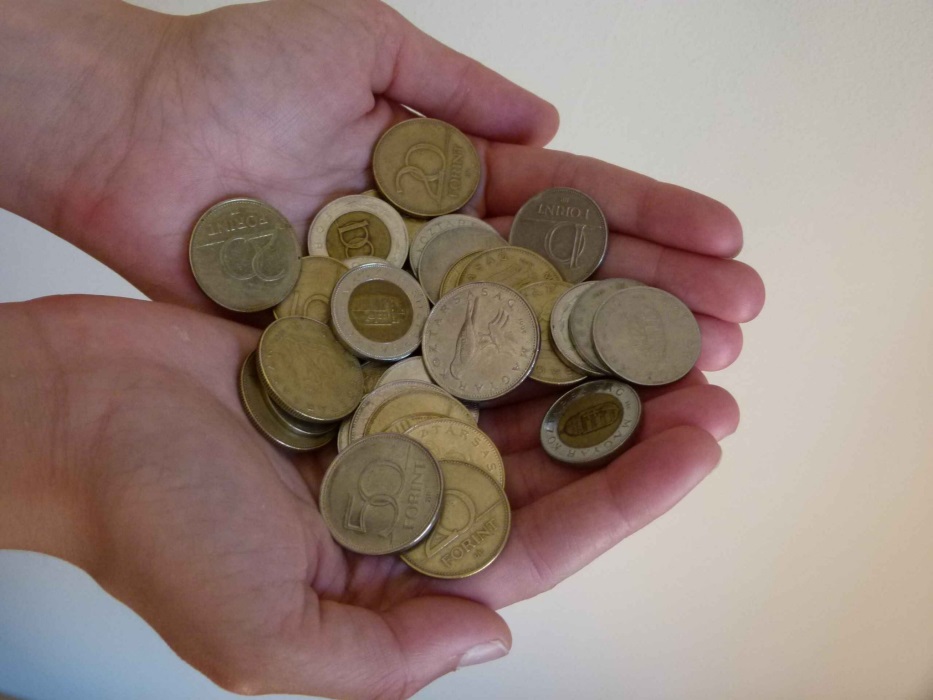 Pénzváltási feladat
P1=1, P2=5, P3=10, P4=25, P5=50
F=40

optimális megoldás: 25+10+5 (3db)
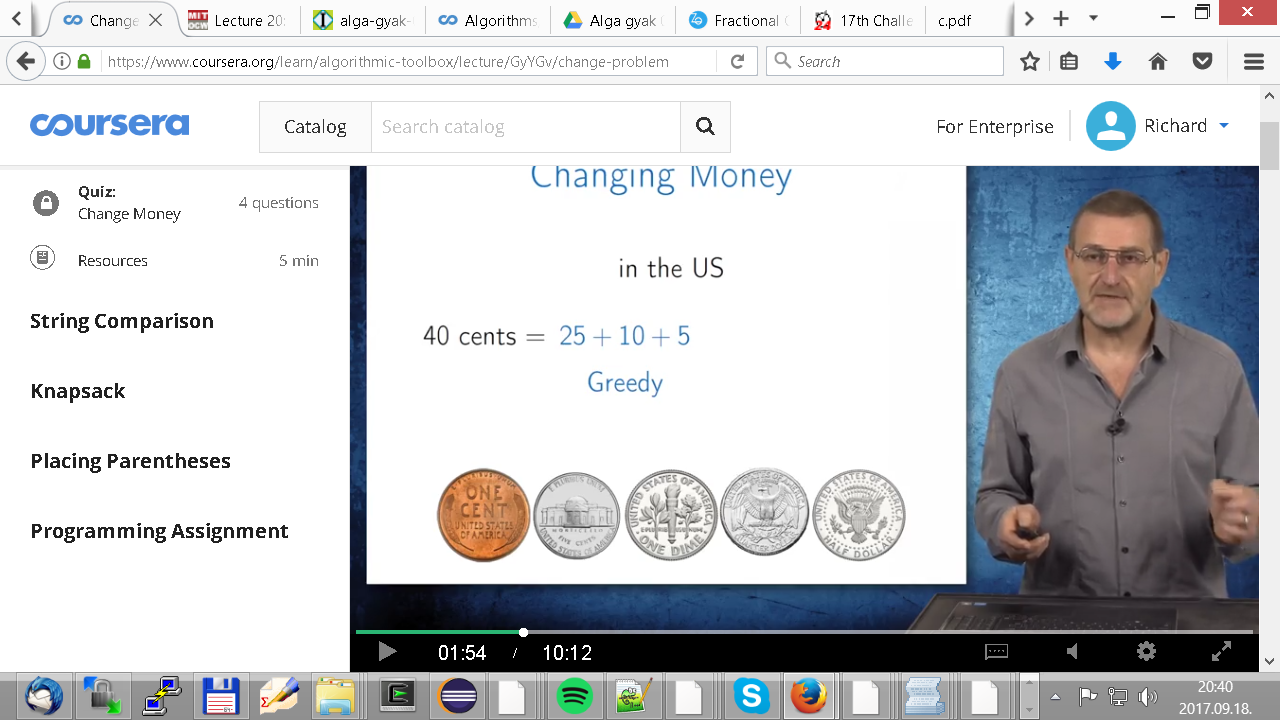 Példák forrása: Coursera, Algorithmic Toolbox by University of California, San Diego & Higher School of Economics
Pénzváltási feladat
P1=1, P2=5, P3=10, P4=20, P5=25, P6=50

F=40

optimális megoldás: 20+20 (2db)
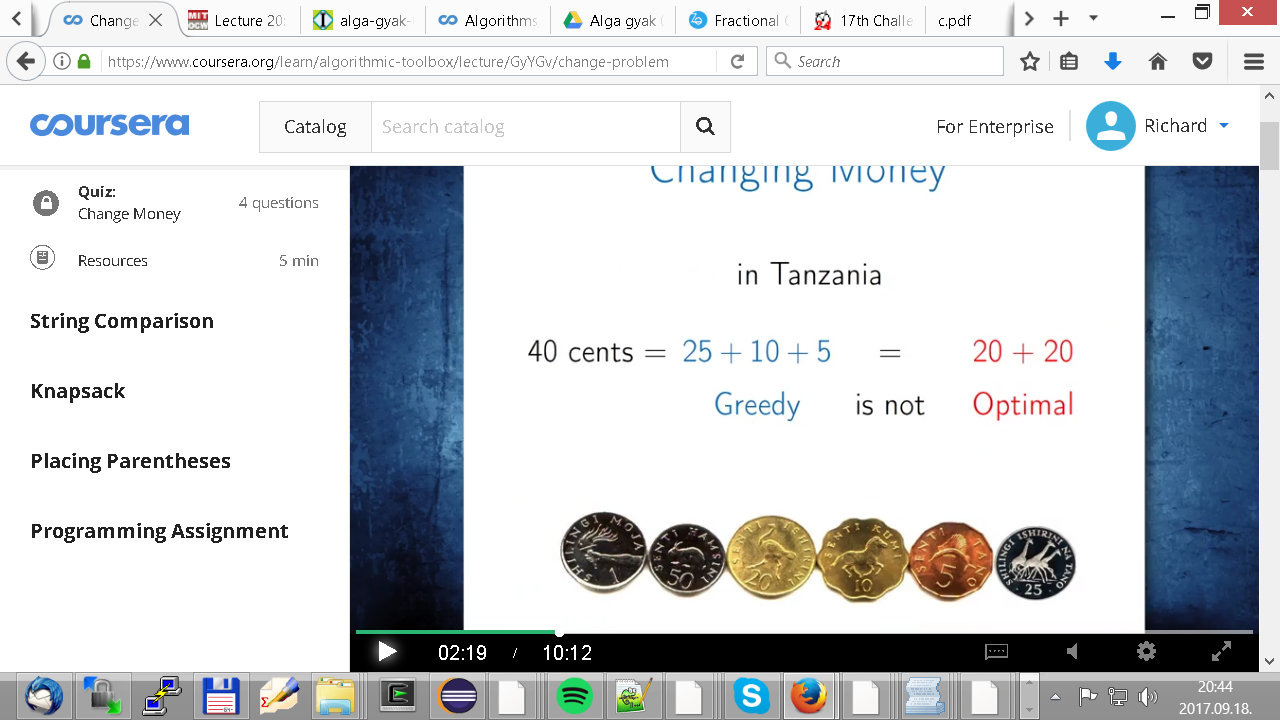 (struktúra) Optimalizálási feladat
Sok megengedett megoldása lehet. Mindegyiknek van értéke, és mi az optimális (minimális vagy maximális) értékűt kívánjuk megtalálni.
Megj: egy ilyen megoldást egy optimális megoldásnak nevezzük, nem pedig az optimális megoldásnak, mivel más megoldások is elérhetik az optimális értéket.